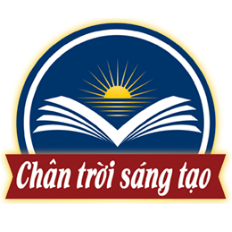 HÀ NỘI
HẢI PHÒNG
VINH
ĐÀ NẴNG
NHA TRANG
TP HCM
CHÀO MỪNG CÁC EM ĐẾN VỚI 
BÀI HỌC LỊCH SỬ 6
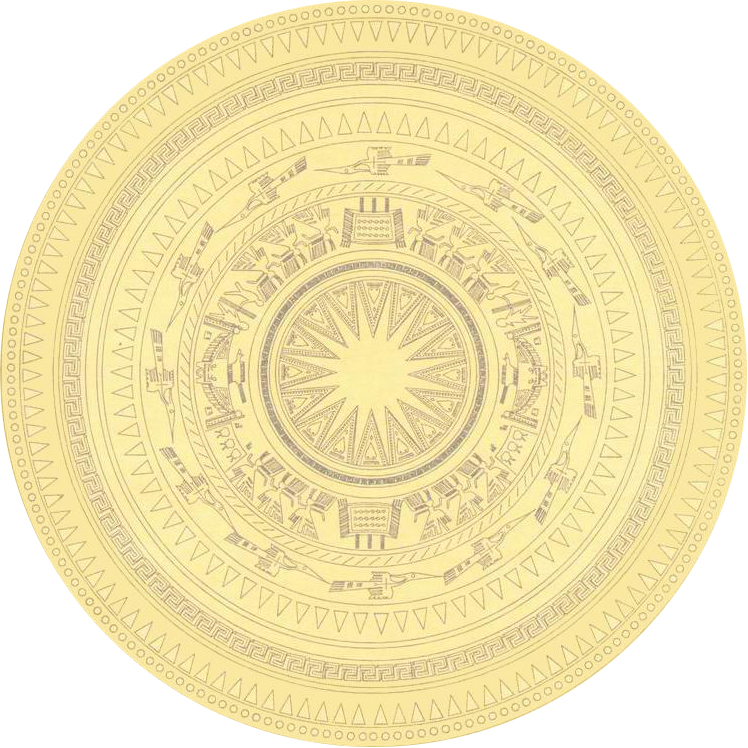 KIỂM TRA BÀI CŨ
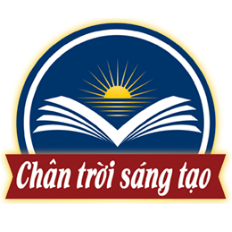 LUYỆN TẬP
Chọn đáp án đúng nhất trong các câu sau
Câu 3. Tại sao nhà nước Ai Cập cổ đại sớm hình thành và phát triển ở lưu vực sông Nin?
A. Đây là địa bàn cư trù của người nguyên thủy.			
B. Cư dân ở đây sớm phát minh ra công cụ bằng kim loại.
C. Do có điều kiện thuận lợi để phát triển hoạt động cuôn bán.	
D. Do có điều kiện thuận lợi để con người sinh sống và sản xuất.
Câu 1. Ai Cập cổ đại được hình thành trên lưu vực con sông nào?
 Sông Ấn.				B. Sông Hằng.	
C. Sông Nin.				D. Sông Nhị.
Câu 4. Việc nhà nước Ai Cập cổ đại hình thành ở lưu vực các con sông gây ra khó khăn gì cho cư dân ở đây?A. Sự chia cắt về mặt lãnh thổ.		
B. Tình trạng hạn hán kéo dài.
C. Sự tranh chấp lãnh thổ xả ra. 		
D. Tình trạng lũ lụt xả ra vào mùa mưa.
Câu 2. Người đứng đầu nhà nước ở Ai Cập cổ đại là ai?
A. Pha-ra-ông. 				B. Thiên tử.		
C. En-xi.					D. Địa chủ.
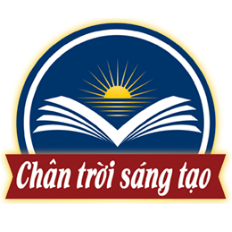 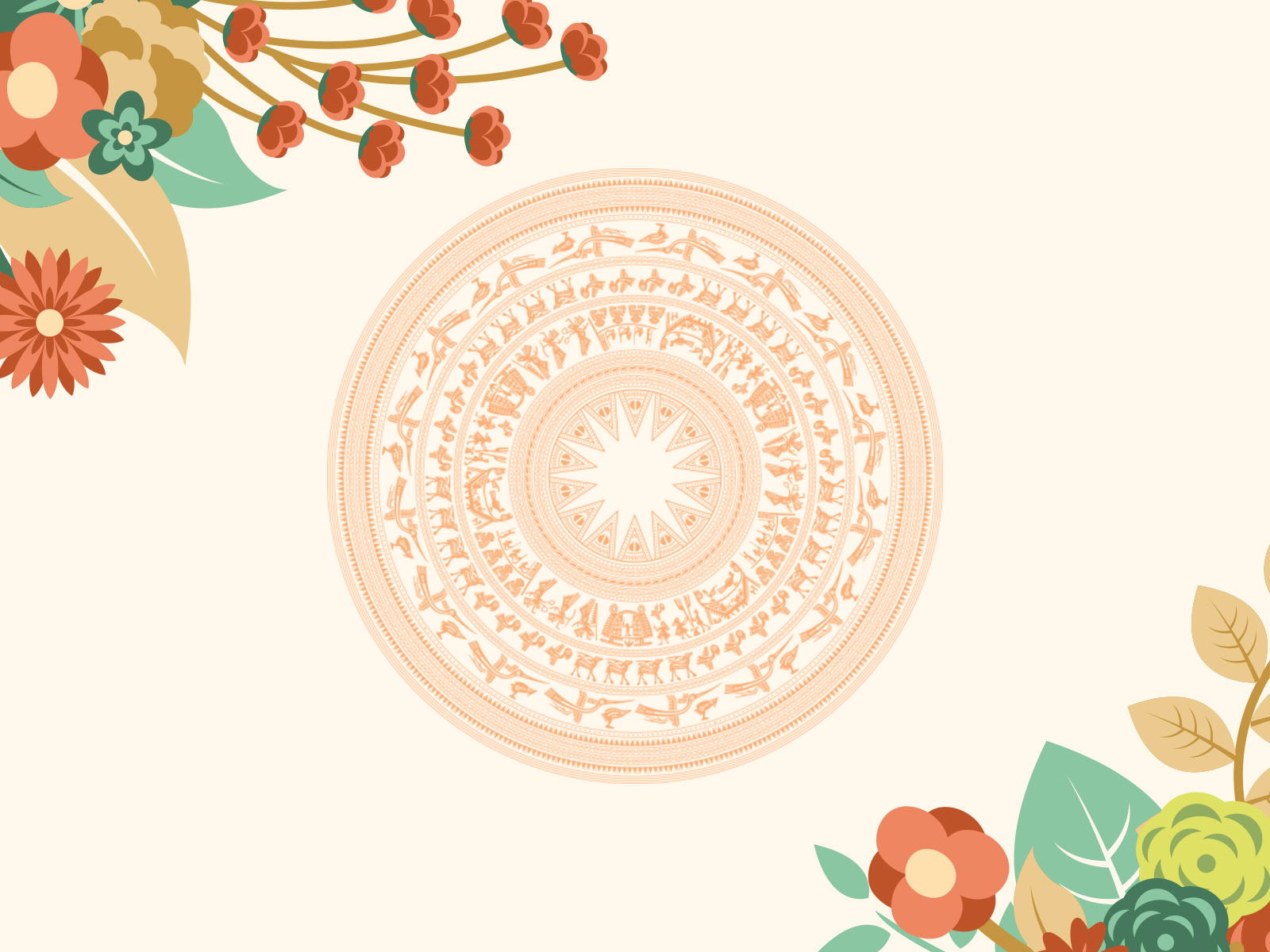 Tiết 13+14 - Bài 7. LƯỠNG HÀ CỔ ĐẠI
I. ĐIỀU KIỆN TỰ NHIÊN
II. QUÁ TRÌNH THÀNH LẬP NHÀ NƯỚC LƯỠNG HÀ CỔ ĐẠI
III. NHỮNG THÀNH TỰU VĂN HOÁ TIÊU BIỂU
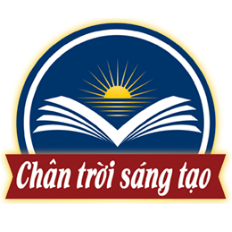 I. ĐIỀU KIỆN TỰ NHIÊN
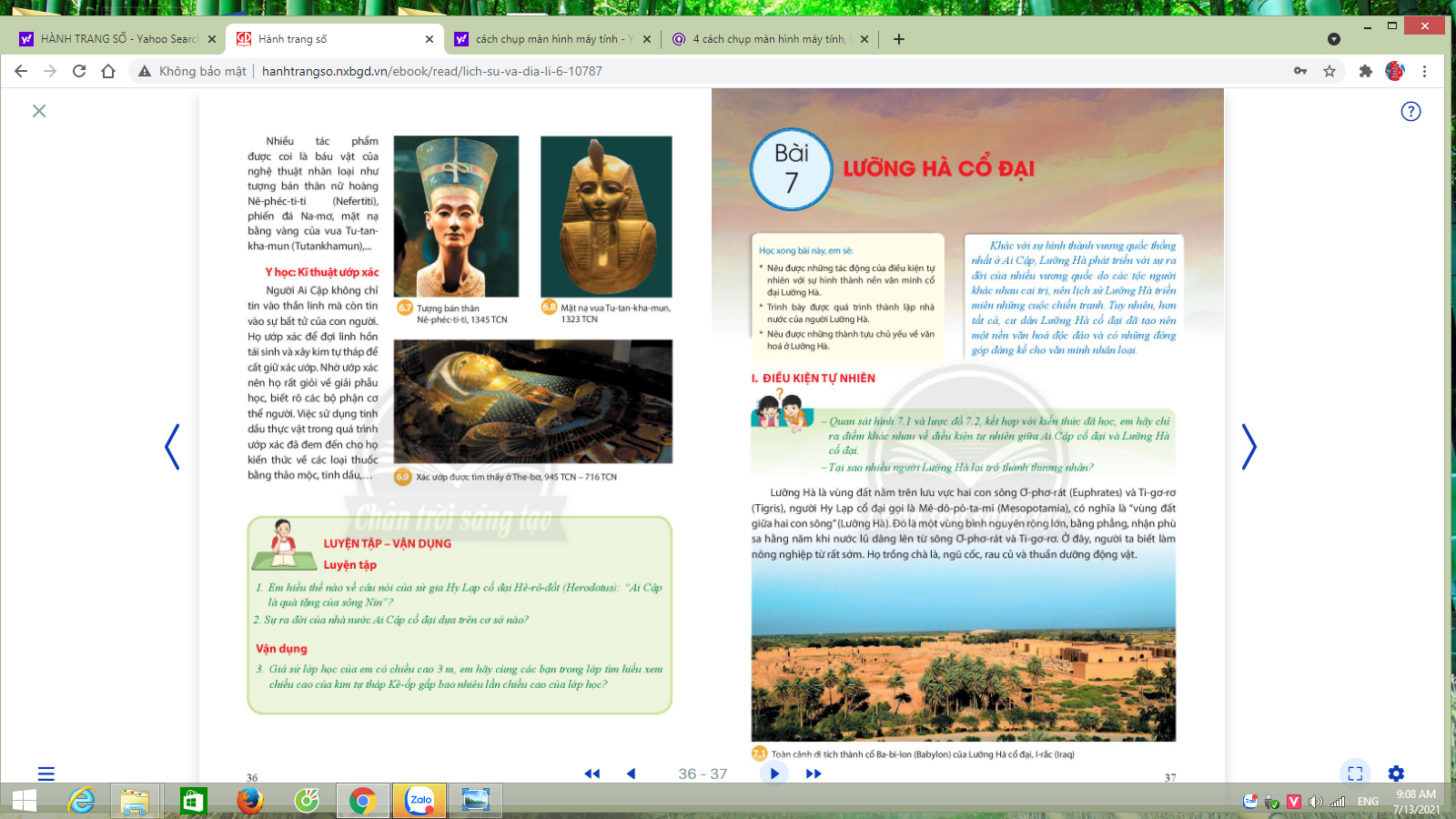 Nhiệm vụ 1
Dựa vào Hình 7.2. Lược đồ Lưỡng Hà cổ đại, hình 7.1 và kiến thức đã học, em hãy so sánh sự khác nhau về điều kiện tự nhiên của Ai Cập và Lưỡng Hà cổ đại.
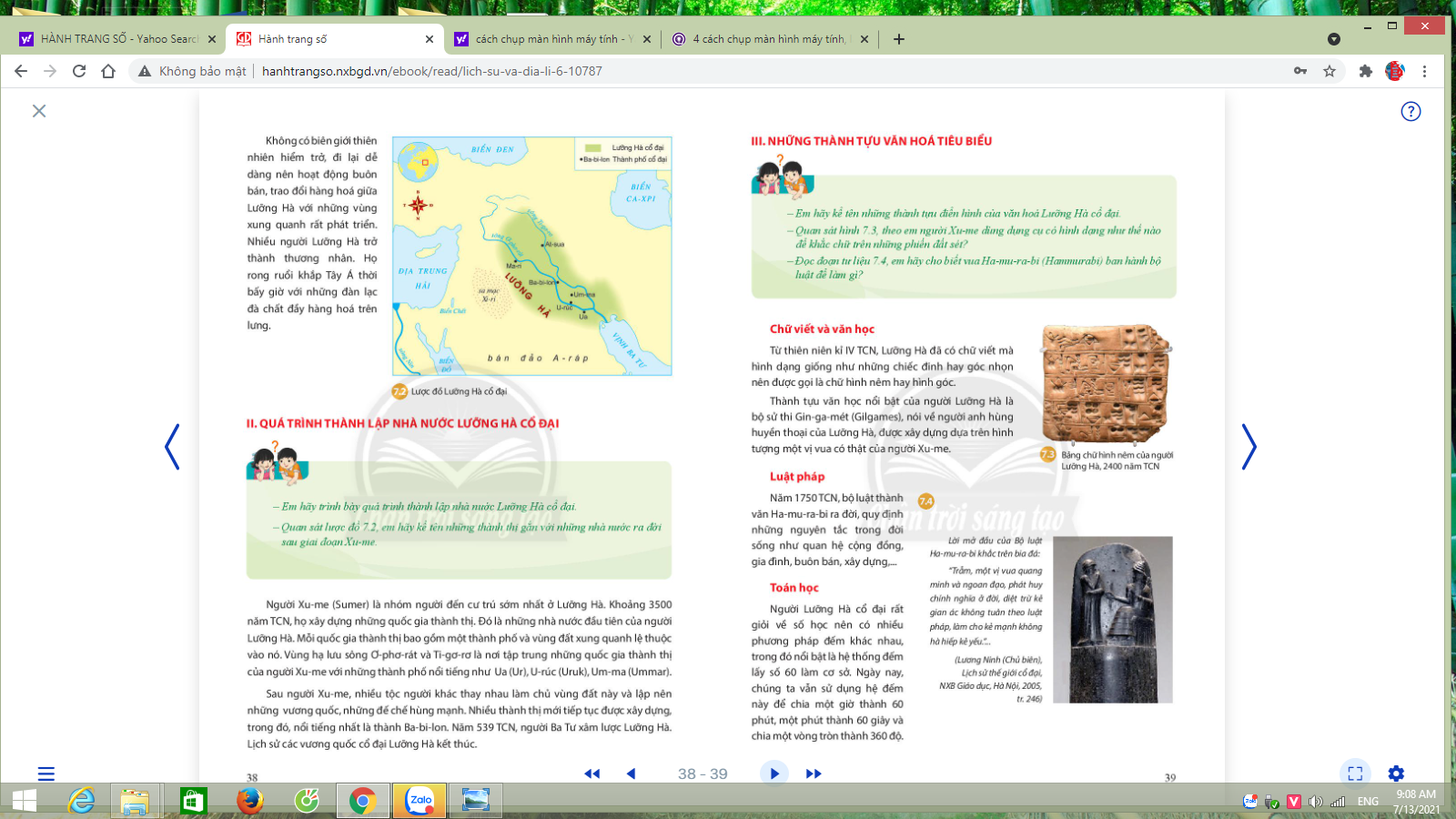 Đặc điểm khác nhau về điều kiện tự nhiên giữa Ai Cập cổ đại và Lưỡng Hà cổ đại
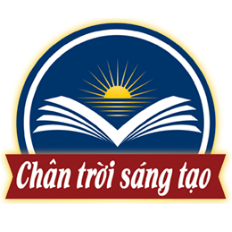 I. ĐIỀU KIỆN TỰ NHIÊN
-Lưỡng Hà nằm trên lưu vực hai con sông lớn Ơ-phơ-rát và Ti-gơ-rơ.
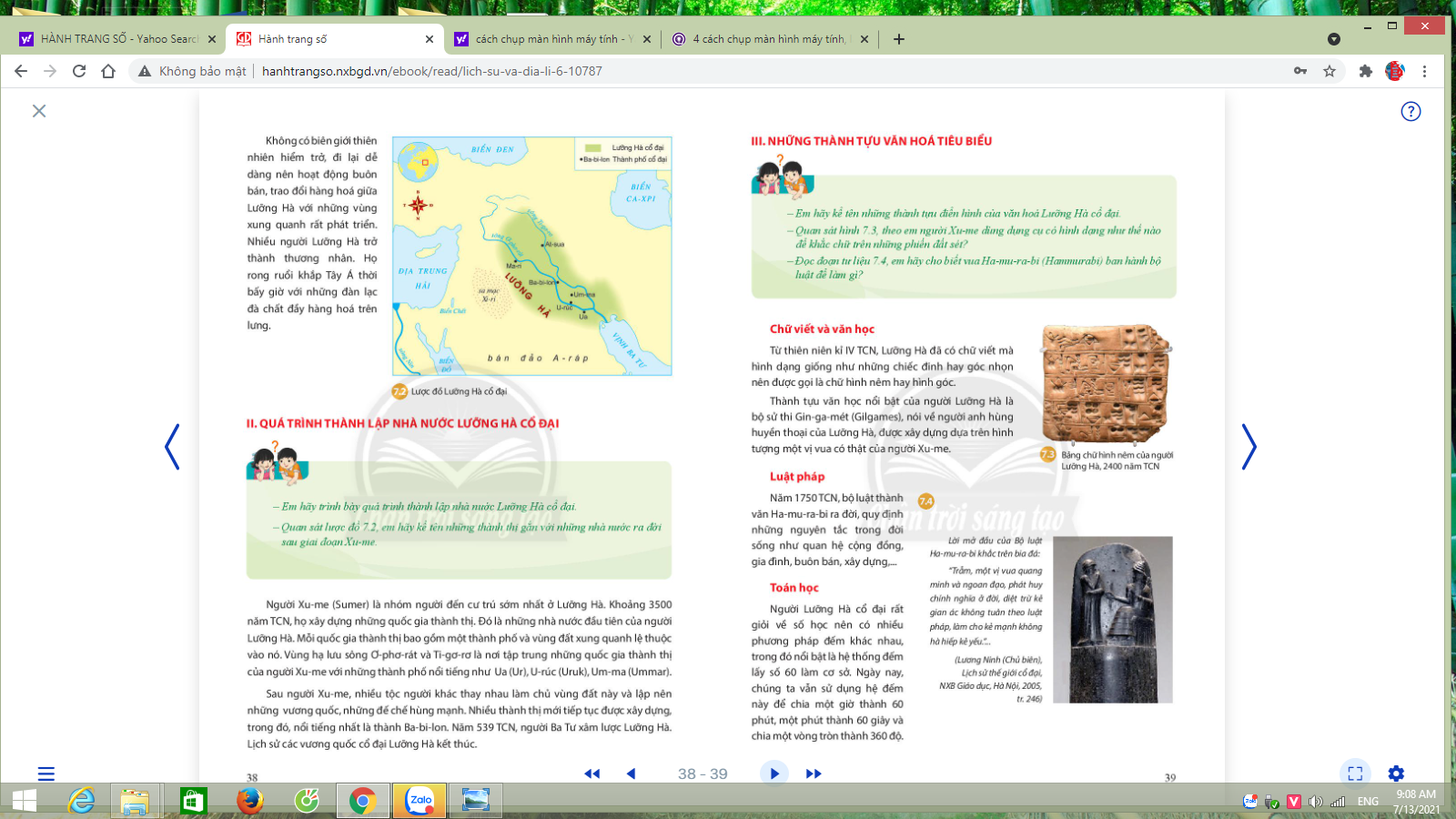 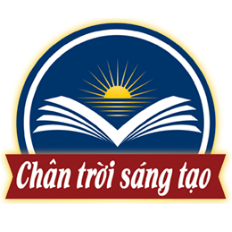 I. ĐIỀU KIỆN TỰ NHIÊN
-Lưỡng Hà nằm trên lưu vực hai con sông lớn Ơ-phơ-rát, Ti-gơ-rơ.
1. Nhiều người Lưỡng Hà trở thành thương nhân
Địa hình bằng phẳng, đi lại thuận lợi, trao đổi giao lưu hàng hóa với vùng xung quanh dễ dàng.
Nhiệm vụ 2
1. Tại sao nhiều người Lưỡng Hà lại trở thành thương nhân?
2.Nhận xét về tác động của điều kiện tự nhiên đối với sự hình thành nền văn minh Lưỡng Hà?
-Địa hình bằng phẳng, rộng lớn thuận lợi cho sản xuất nông nghiệp, buôn bán phát triển.
2.Tác động của ĐKTN đối với sự hình thành văn minh Lưỡng Hà
+ Kinh tế nông nghiệp phát triển sớm.
+ Hoạt động buôn bán phát triển
Tạo điều kiện cho nhà nước ra đời.
Tạo điều kiện cho nhà nước ra đời.
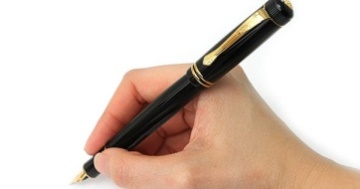 BÀI 7: LƯỠNG HÀ CỔ ĐẠI
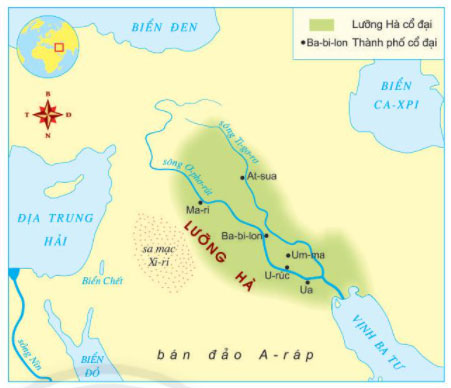 II. QUÁ TRÌNH THÀNH LẬP NHÀ NƯỚC LƯỠNG HÀ CỔ ĐẠI
BÀI 7: LƯỠNG HÀ CỔ ĐẠI
II. QUÁ TRÌNH THÀNH LẬP NHÀ NƯỚC LƯỠNG HÀ CỔ ĐẠI
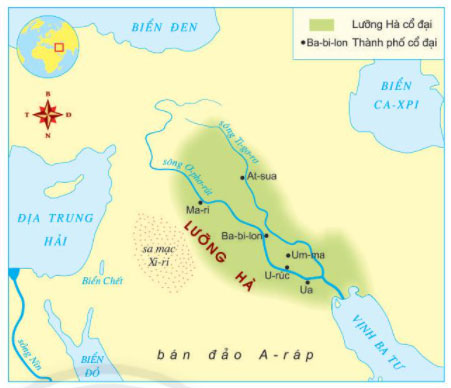 Em hãy trình bày quá trình thành lập nhà nước Lưỡng Hà cổ đại?
Quan sát lược đồ, em hãy kể tên những thành thị gắn với những nhà nước ra đời sau giai đoạn Xu-me.
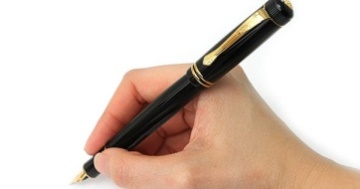 BÀI 7: LƯỠNG HÀ CỔ ĐẠI
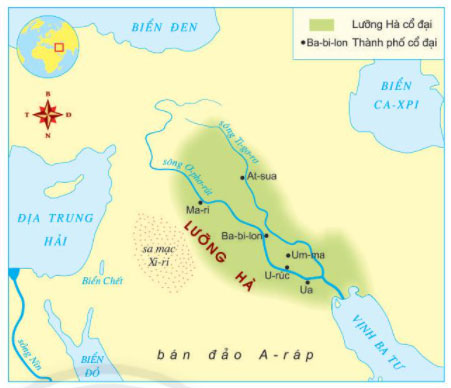 II. QUÁ TRÌNH THÀNH LẬP NHÀ NƯỚC LƯỠNG HÀ CỔ ĐẠI
- Người Xu-me là nhóm người đến cư trú sớm nhất ở Lưỡng Hà. Khoảng 3500 năm TCN, nhiều quốc gia thành thị ra đời. 
- Vùng hạ lưu nơi tập trung những quốc gia thành thị như: Ua, U-rúc,Um-ma,...
- Nhiều thành thị tiếp tục được xây dựng, nổi tiếng nhất là thành Ba-bi-lon.
- Năm 539 TCN, người Ba Tư xâm lược, vương quốc cổ đại Lưỡng Hà kết thúc.
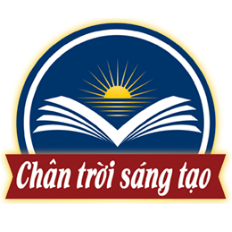 III. NHỮNG THÀNH TỰU VĂN HÓA TIÊU BIỂU
Nhiệm vụ học tập (5 phút)
Dựa tranh ảnh thành tựu văn hóa Lưỡng Hà cổ đại và thông tin trong SGK hãy hoàn thiện bảng thống kê theo mẫu
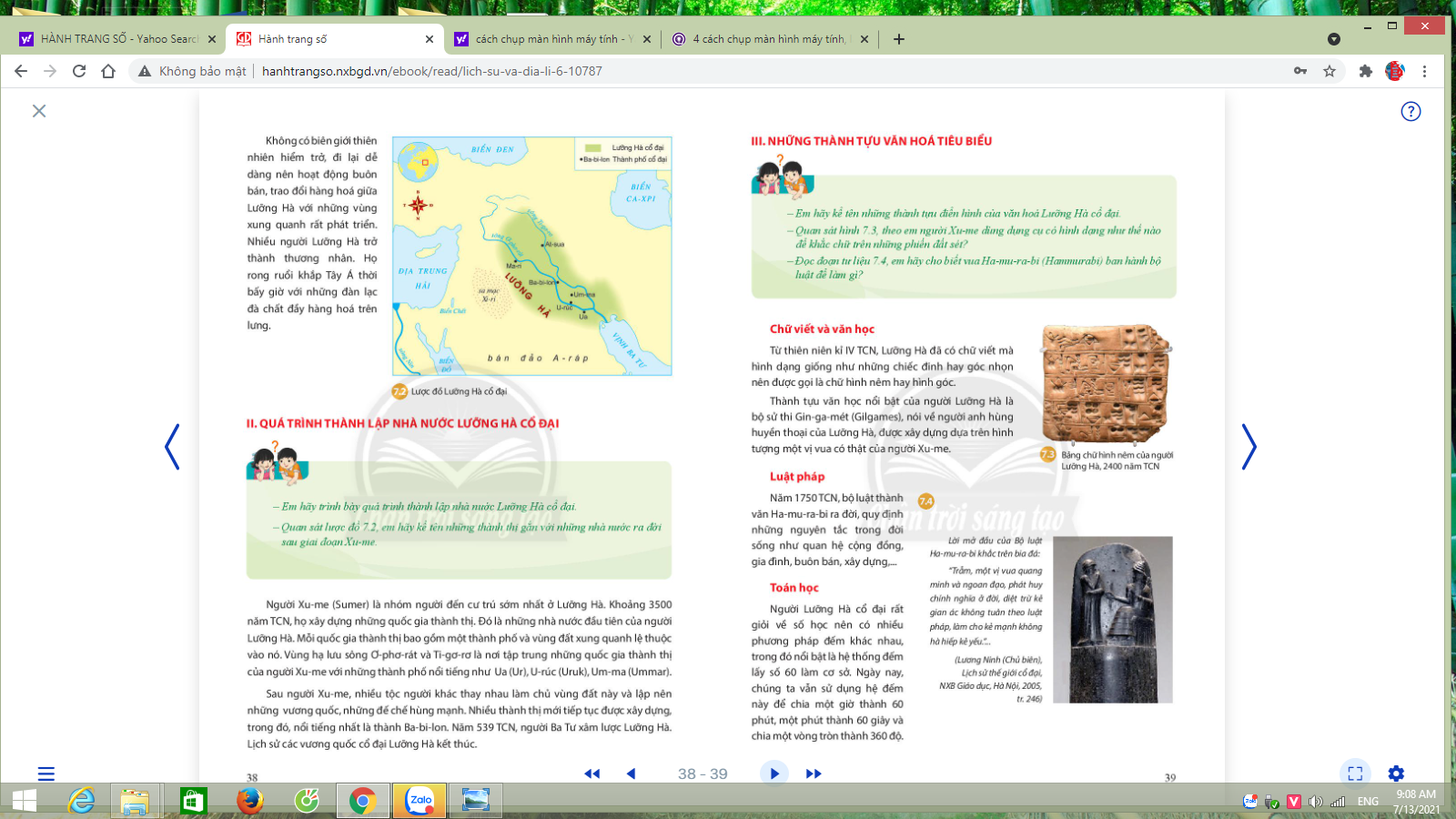 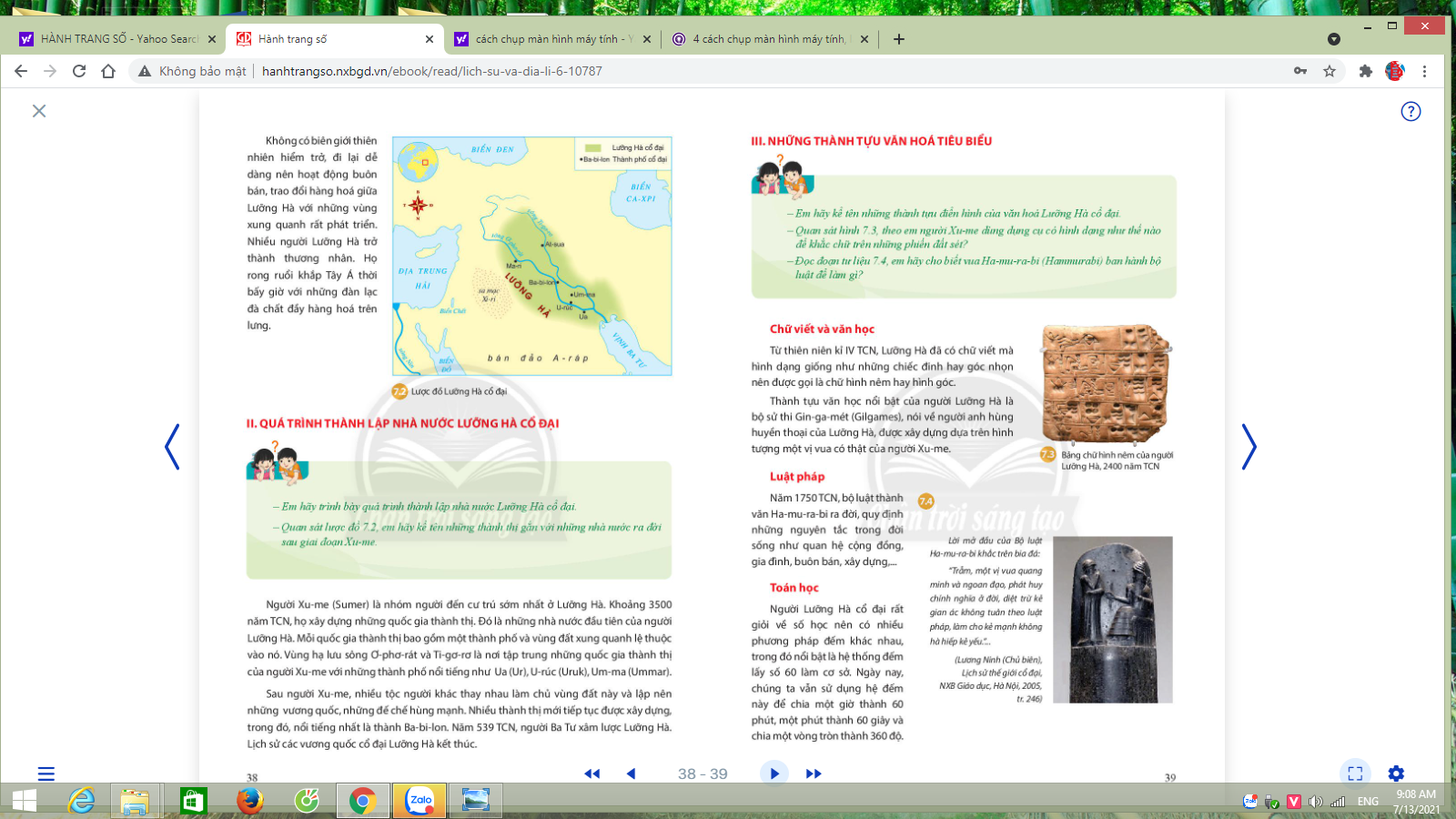 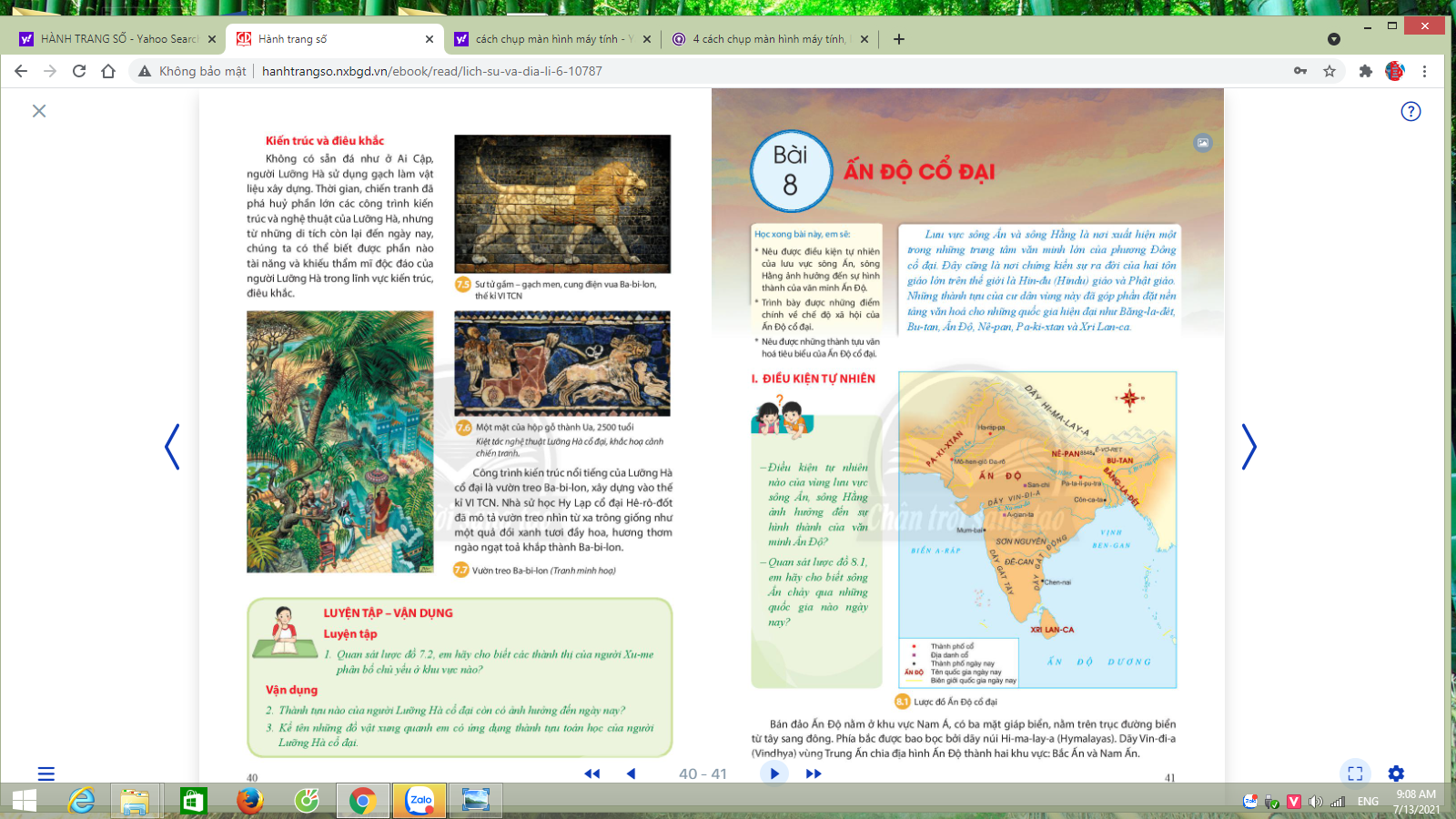 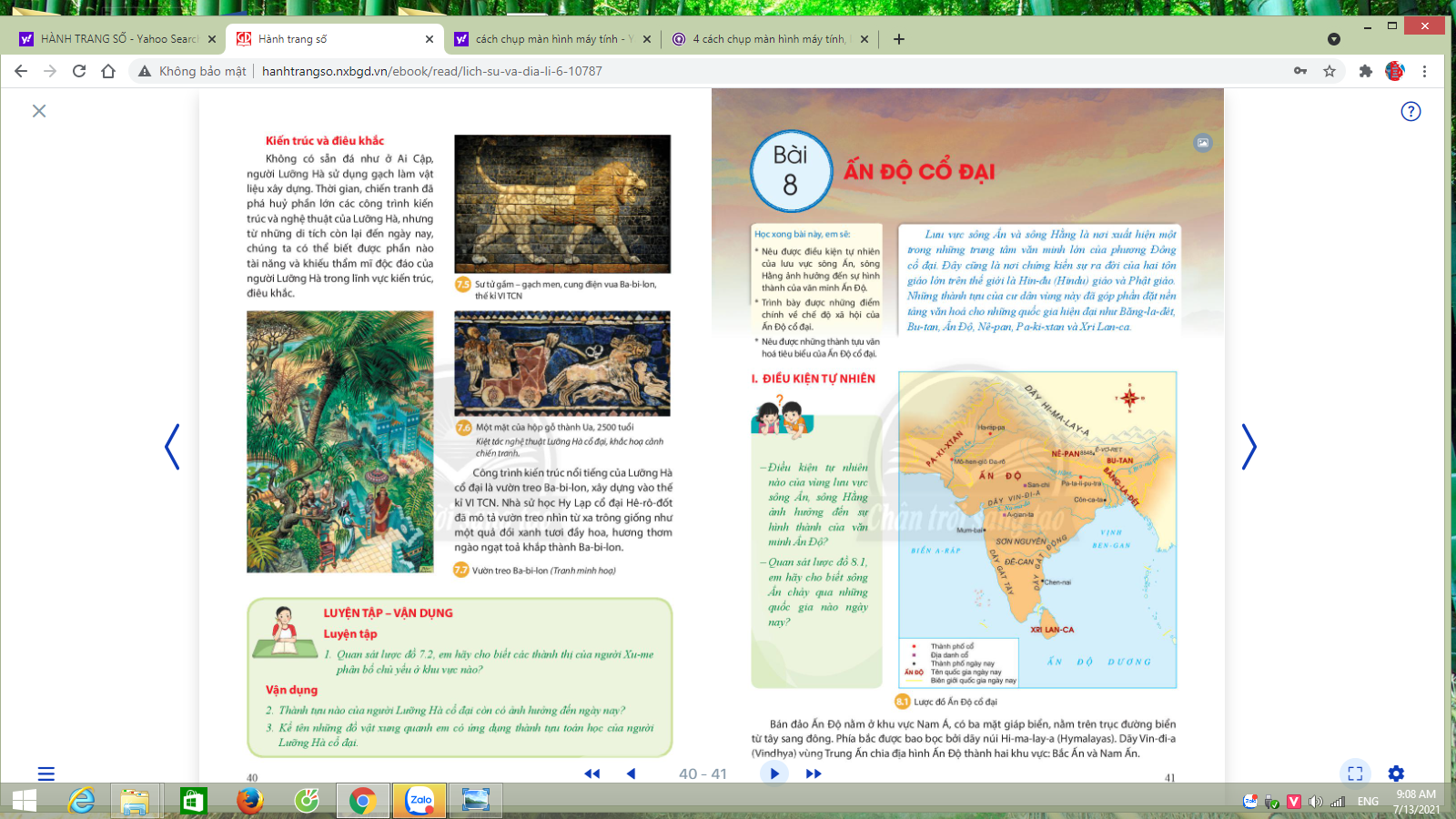 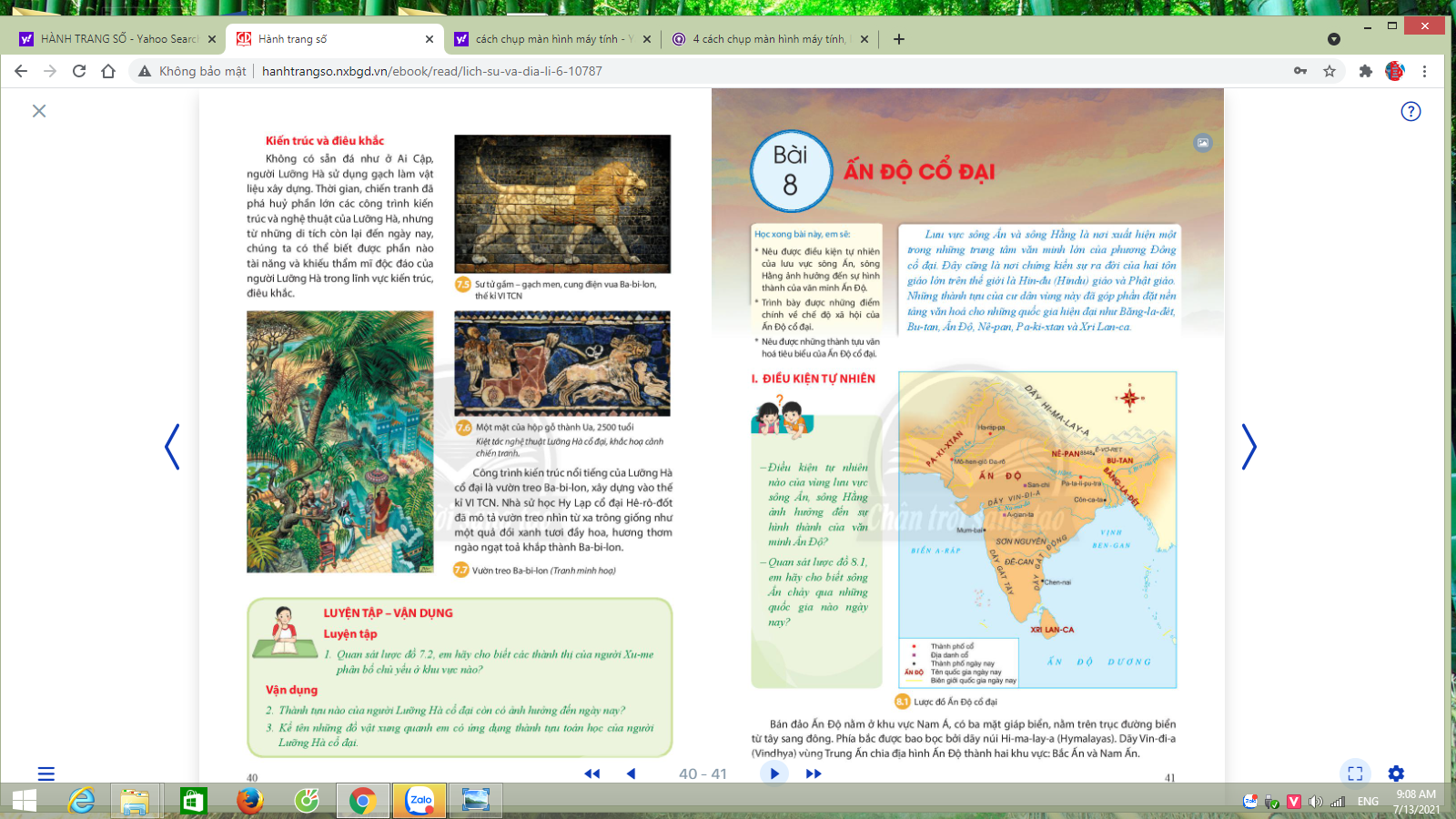 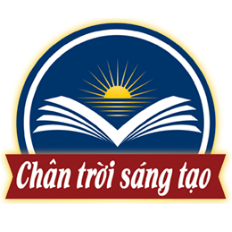 III. NHỮNG THÀNH TỰU VĂN HÓA TIÊU BIỂU
- Chữ viết, văn học: Chữ hình nêm
   Bộ sử thi Gin-ga-mét
- Luật pháp: Bộ luật Ha – mu- ra- bi
- Toán học: Giỏi về số học
  Hệ đếm 60
Kiến trúc,điêu khắc: Vườn treo 
	Ba-bi-lon
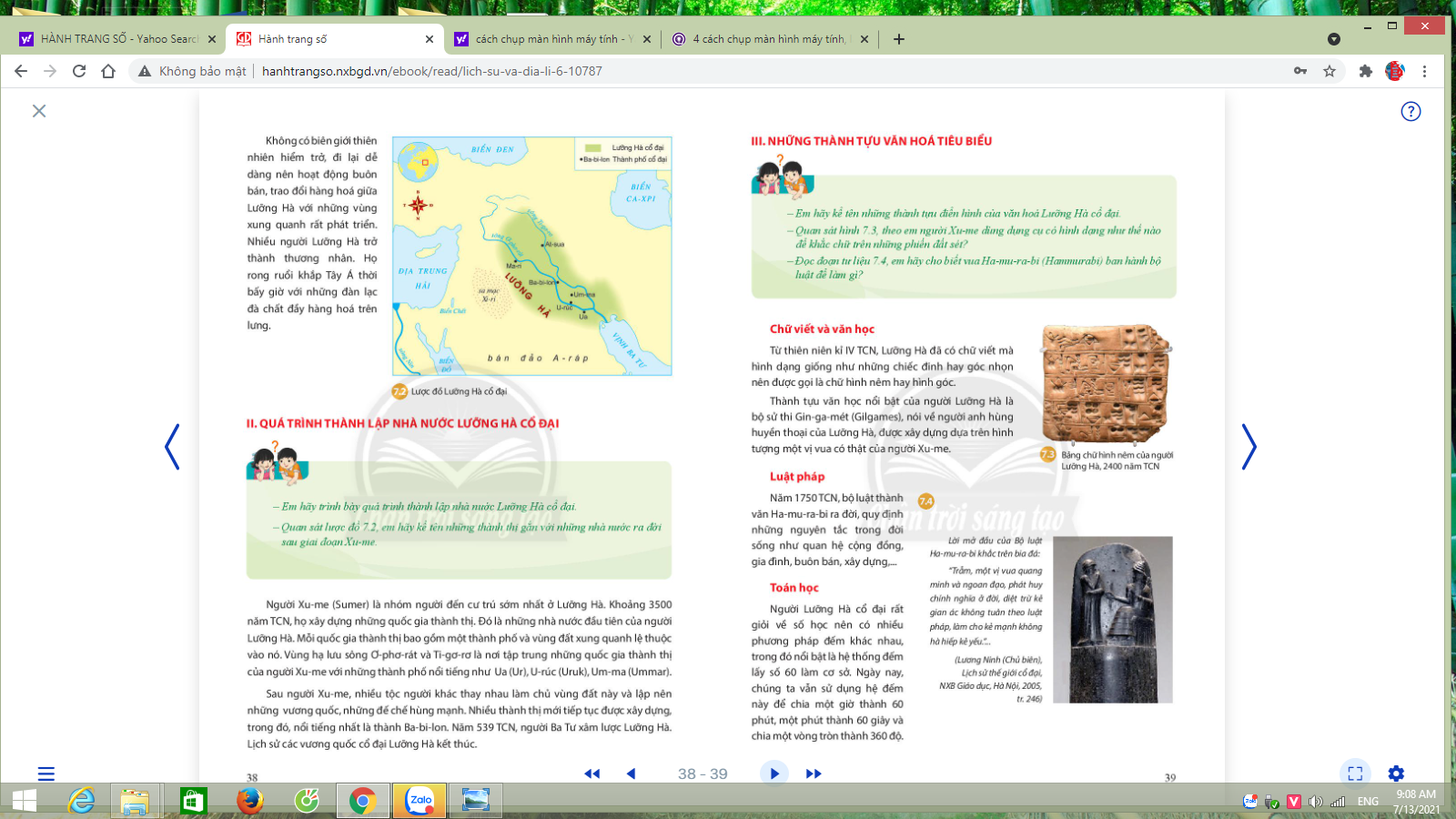 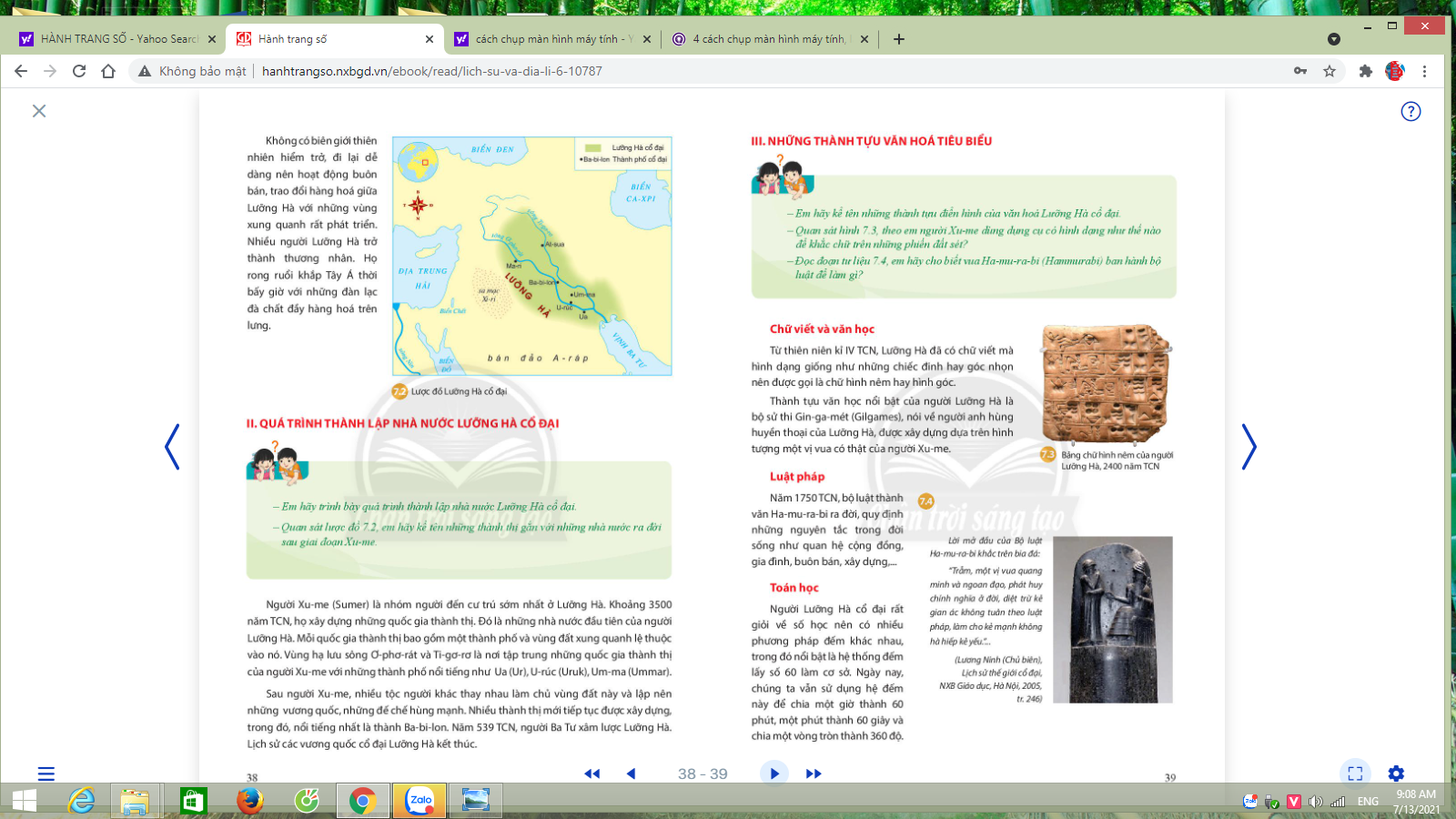 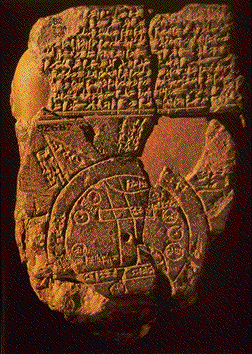 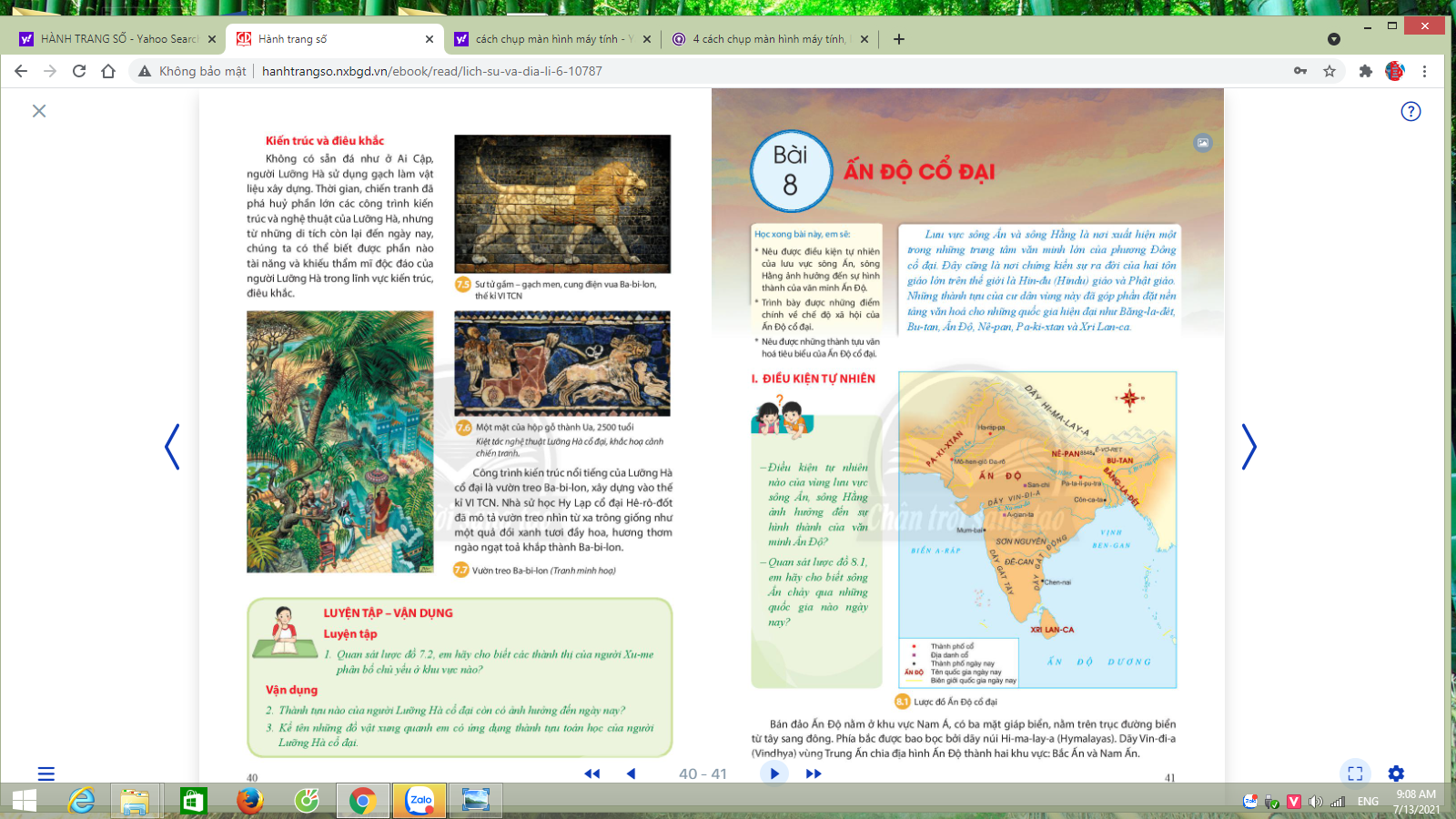 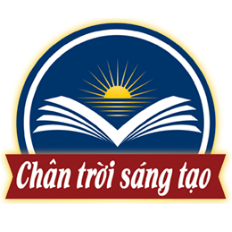 LUYỆN TẬP
Chọn đáp án đúng nhất trong các câu sau
Câu 1. Lưỡng Hà cổ đại được hình thành trên lưu vực con sông nào?
A. Sông Ấn và Hằng.			
B. Sông Hoàng Hà và Trường giang.
C. Sông Ti-gơ-rơ và Ơ-Phơ-rát.		
D. Sông Mã và sông Cả.
Câu 3. Chữ viết của người Lưỡng Hà viết trên
 A. thẻ tre.				B. đất sét.		
C. giấy.				D. mai rùa.
Câu 5. Thành tựu nào sau đây của người Lưỡng Hà cổ đại còn sử dụng đến ngày nay?
A. Chữ tượng hình.			B. Hệ đếm thập phân.
C. Hệ đếm 60.	    			D. Thuật ướp xác.
Câu 4. Công trình kiến trúc nổi tiếng nào của cư dân Lưỡng Hà được đánh giá là kì quan của thế giới cổ đại?A. Kim Tự Tháp.				B. Vạn Lí Trường Thành.
C. Vườn treo Ba-bi-lon. 		D. Cung điện Um-ma.
Câu 2. Người đứng đầu nhà nước ở Lưỡng Hà cổ đại là ai?
A. Pha-ra-ông. 				B. Thiên tử.		
C. En-xi.					D. Địa chủ.
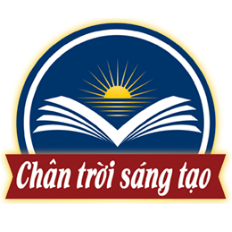 VẬN DỤNG
Nhiệm vụ học tập
Dựa vào kiến thức vừa học hãy hoàn thành 2 bài tập (bài 2 và 3) trong SGK/40
Nhóm 1, 3: bài tập 2/SGK-40
Nhóm 2, 4: bài tập 3/SGK-40
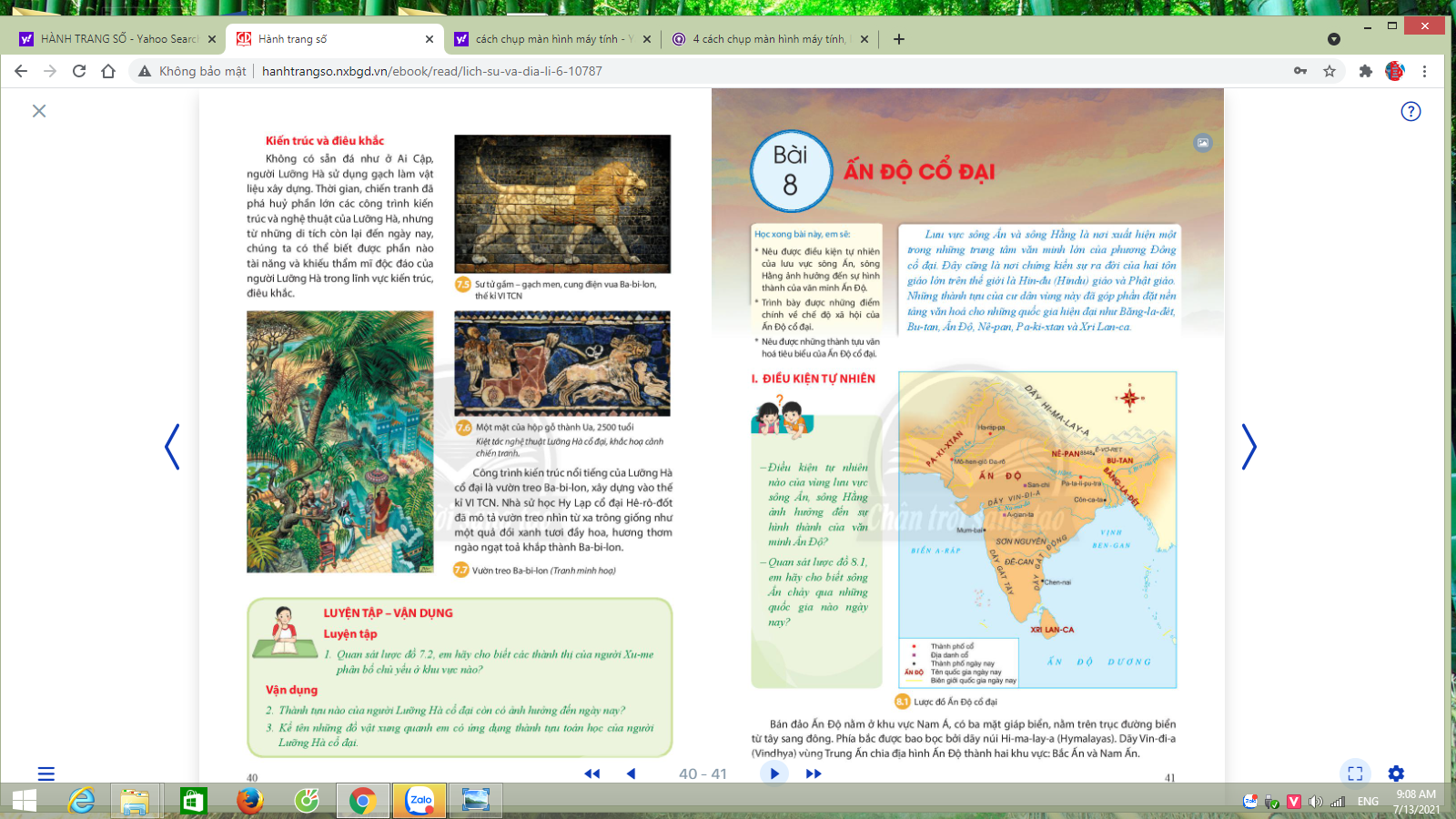 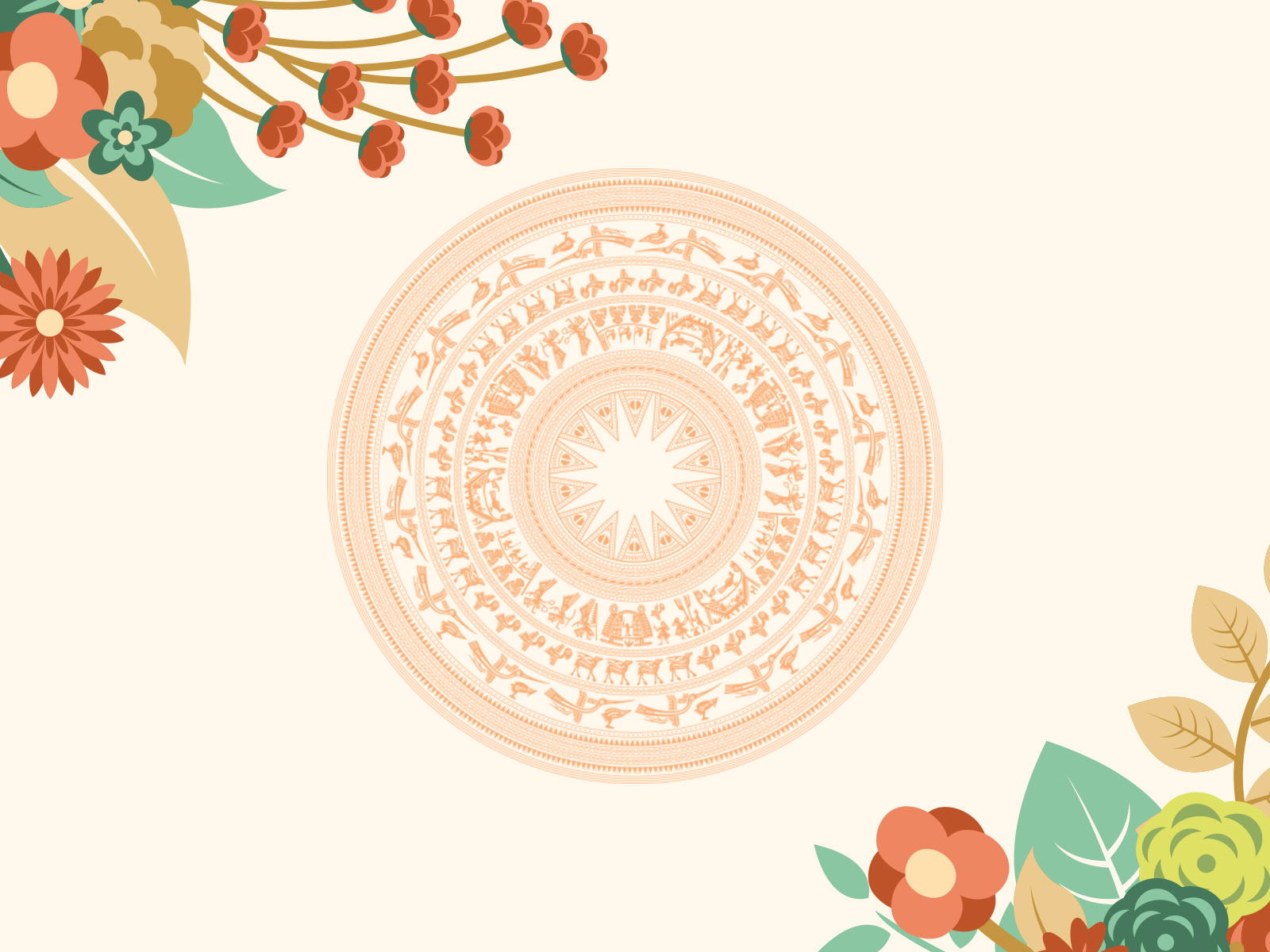 CẢM ƠN CÁC EM!
CHÚC CÁC EM HỌC TỐT!